The Power of Large Language Models
Exploring the potential and challenges of AI-driven language generation
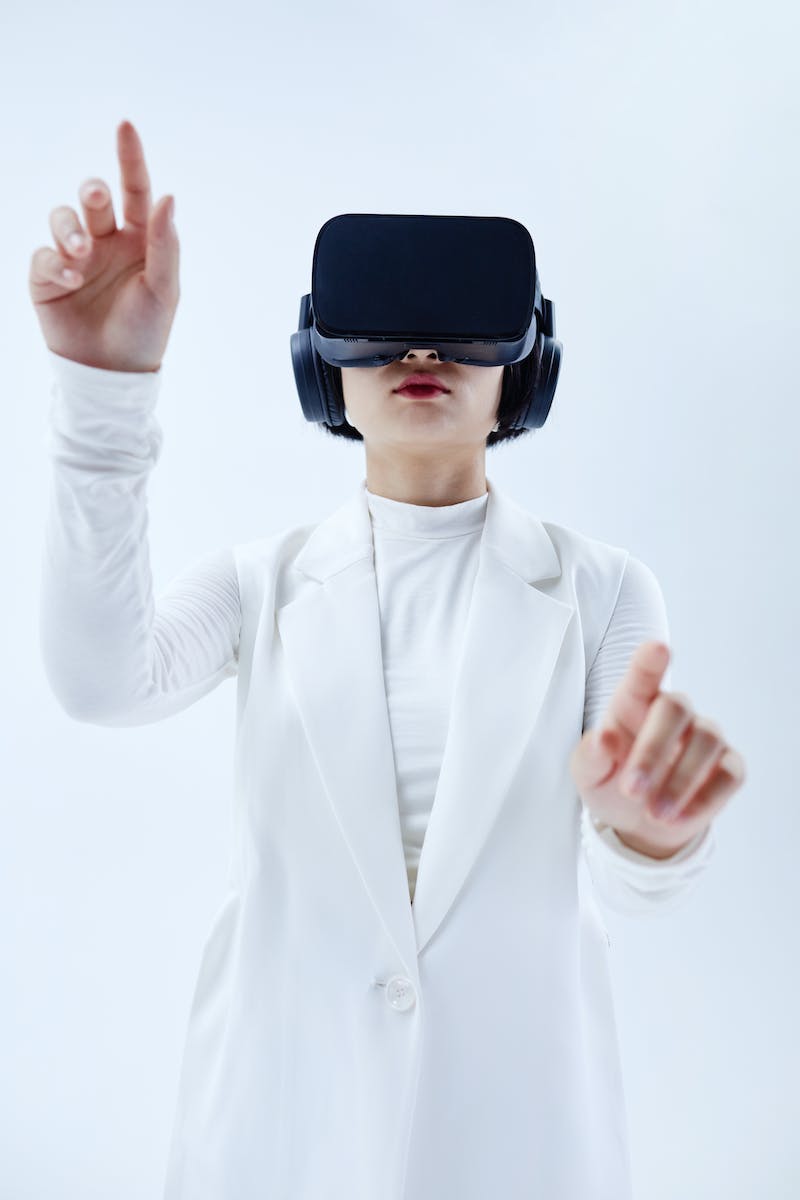 Introduction
• Presenters: Mir Mara (CTO of Open) and K Solar (CEO and Founder of Runway)
• AI has the potential to improve every aspect of life and tackle challenging problems
• Large language models are a new type of AI technology
• Training on vast amounts of information from the internet
• Can generate new information like essays, poems, conversations, and code
Photo by Pexels
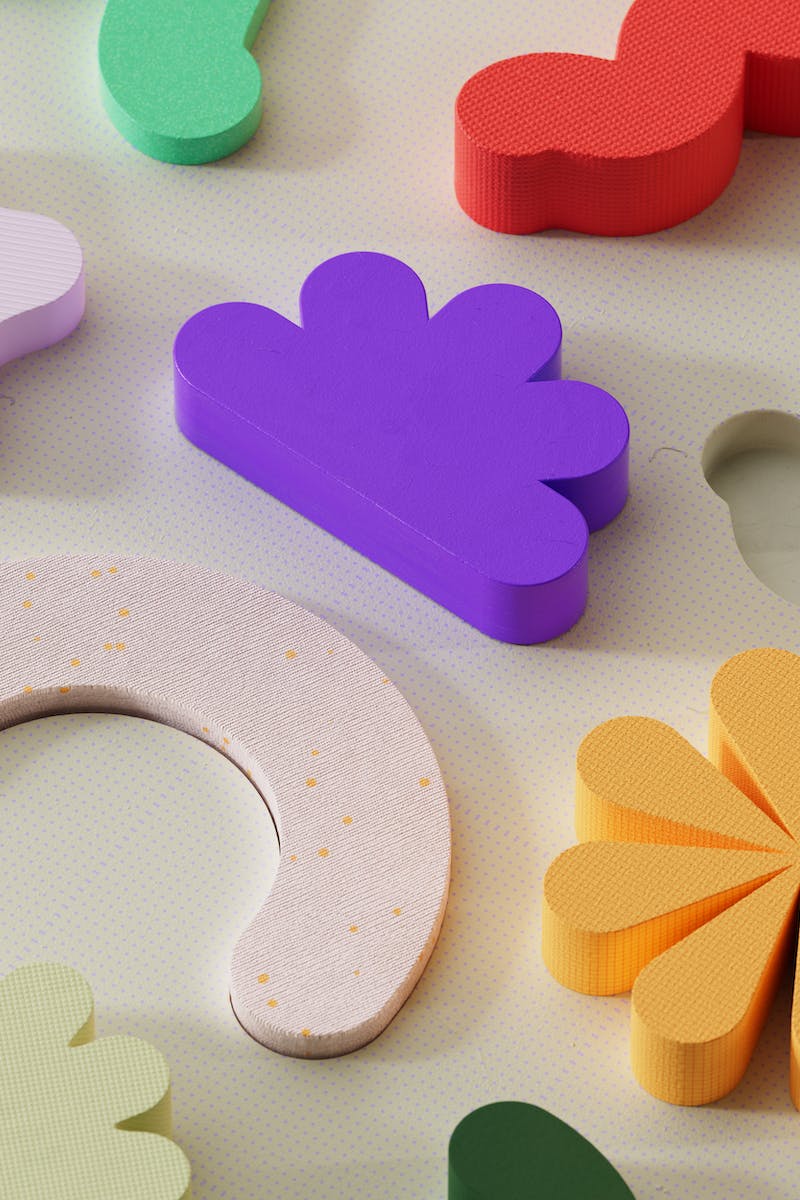 How Large Language Models Work
• Uses simple math concepts from statistics applied billions of times using fast computers
• AI predicts text based on probabilities and previous training data
• Example: Training a model on Shakespeare's plays to generate new plays
• Generates new writing by selecting the most likely next letter
• Picks randomly to avoid repetitive patterns
Photo by Pexels
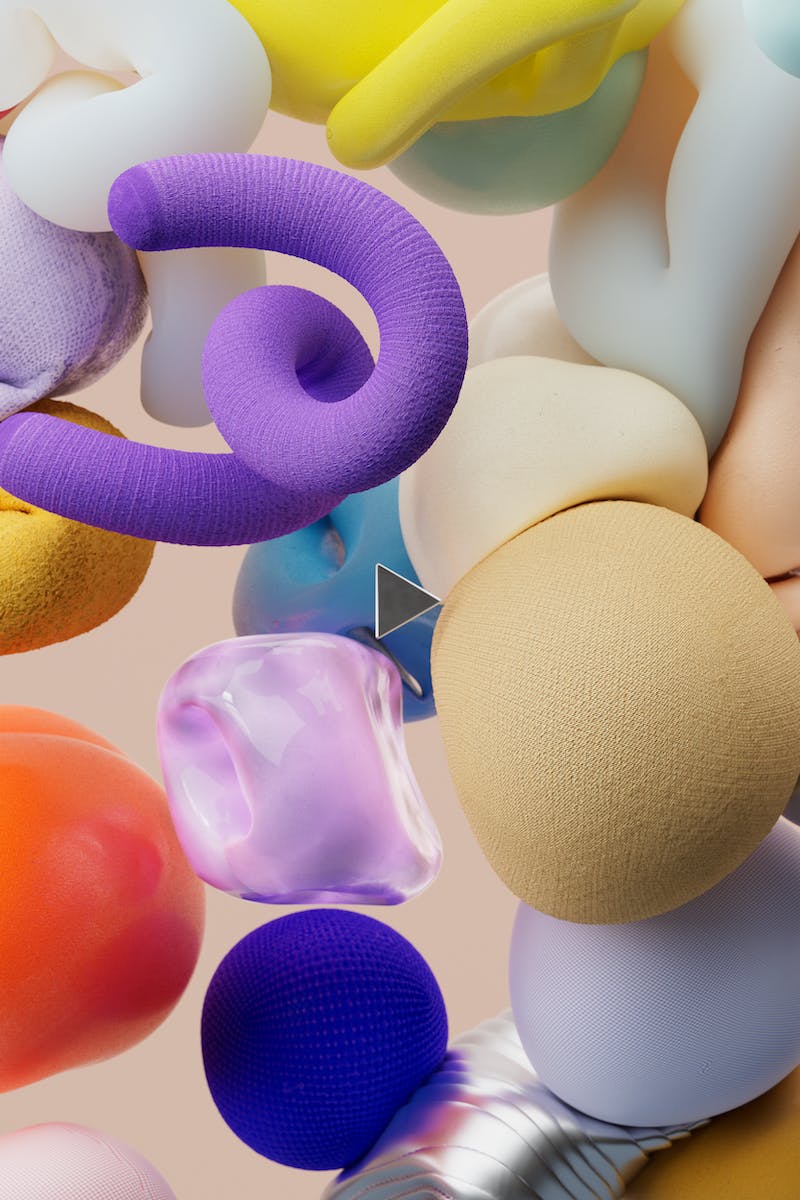 Enhancing Context with Neural Networks
• Using sequences of letters, sentences, or paragraphs for more context
• Neural network-based approach instead of a simple table of probabilities
• Training on all letters in Shakespeare's plays to predict the next letter
• Can learn complicated patterns and generate new texts
• Probabilities based on the entire context of what came before
Photo by Pexels
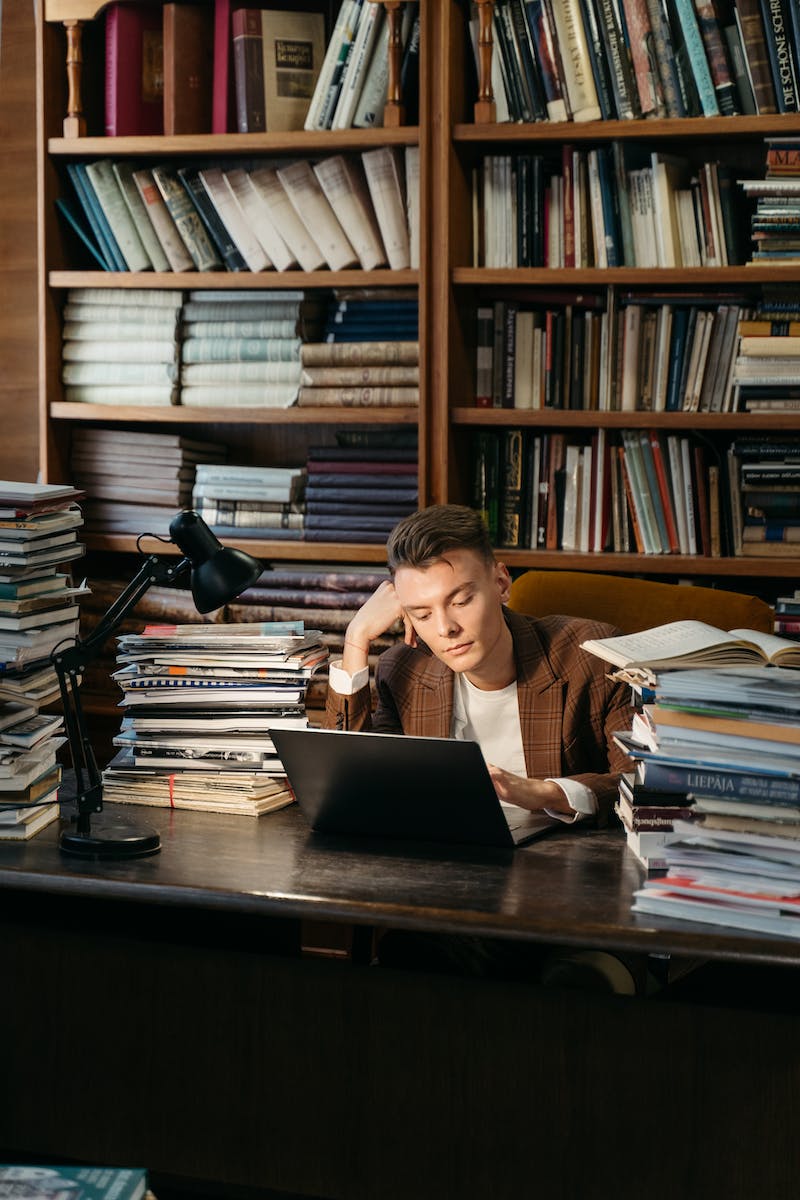 Advanced Language Models like ChaGP
• ChaGP uses a similar approach with three important additions
• Trains on all available internet information, including Wikipedia and code repositories
• Considers tokens instead of individual letters for richer language generation
• Requires human tuning to ensure reasonable and unbiased results
• Can generate unbelievable results, but also prone to errors
Photo by Pexels
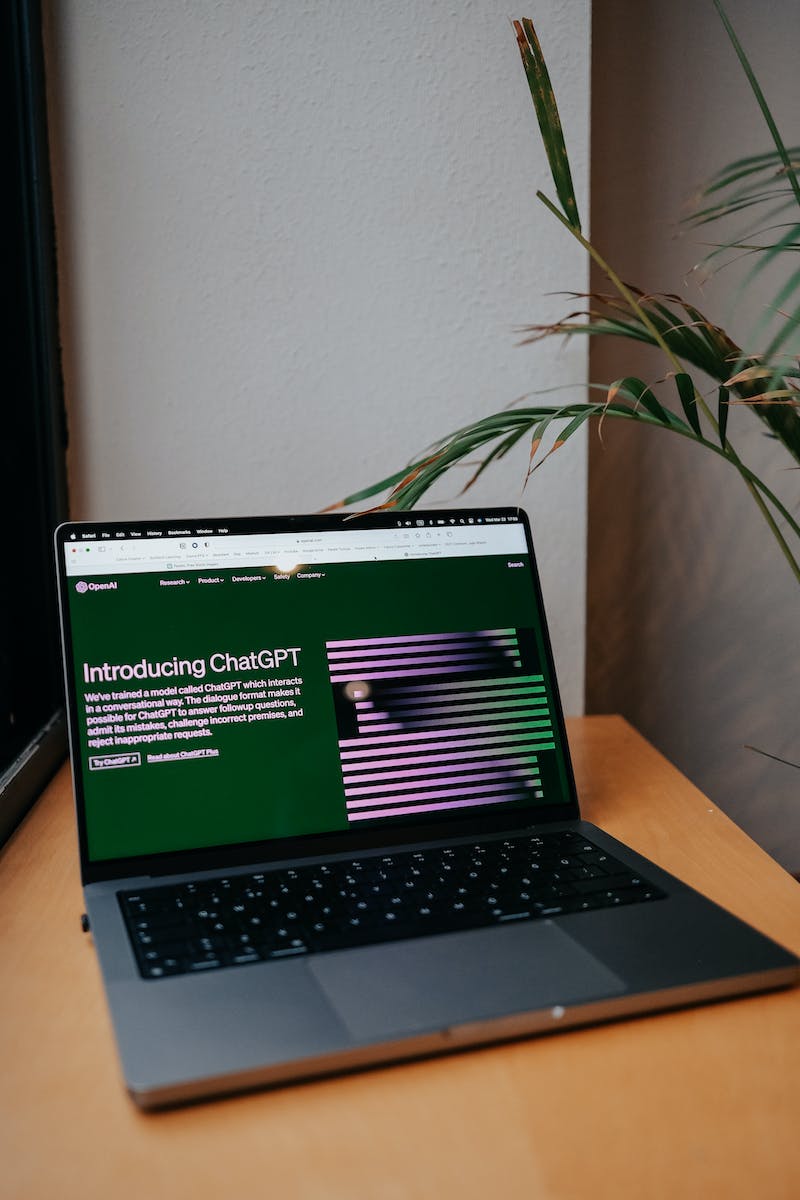 Intelligence and Applications
• Debates on the definition of intelligence in AI systems
• Large language models produce impressive results in various fields
• Used in app development, movie production, video games, and drug discovery
• The rapid acceleration of AI will have significant impacts on society
• Importance of understanding AI technology and its potential
Photo by Pexels
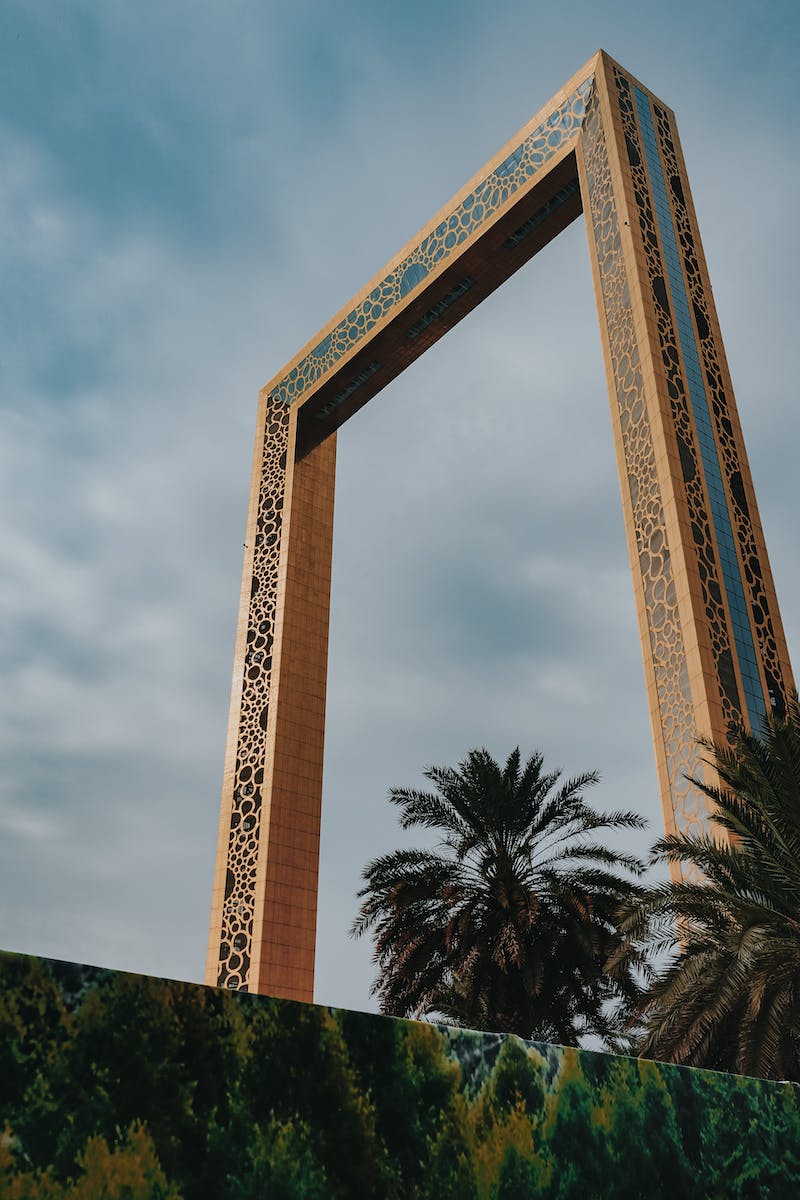 Conclusion
• Appreciation for the amazing possibilities of AI-driven language generation
• Encouragement to dive in and learn more about AI
• Highlight the importance of exploring and utilizing AI's potential
• Closing remarks and invitation for questions
Photo by Pexels